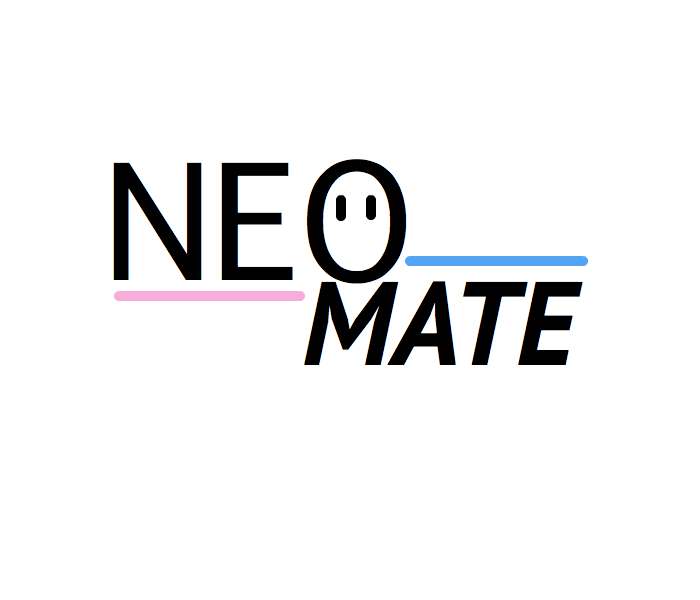 Yiu Man Fung
Benjamin Hou
Benjamin Moffatt
Vit Patkunan
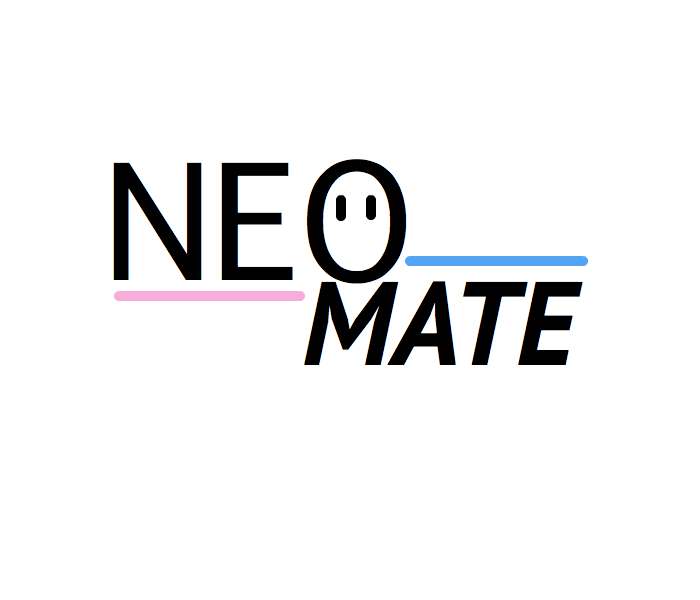 Motivations
“A wearable system for monitoring movement of neonates”
Sensory feedback is essential in early life (spontaneous)
Connections to neural conditions such as cerebal palsy
Need a way to assess and quantify movement
Our product: NeoMate
NeoMate is a wearable system for monitoring movement of neonates
Live monitoring and logging of movement in all four limbs
Home and hospital version
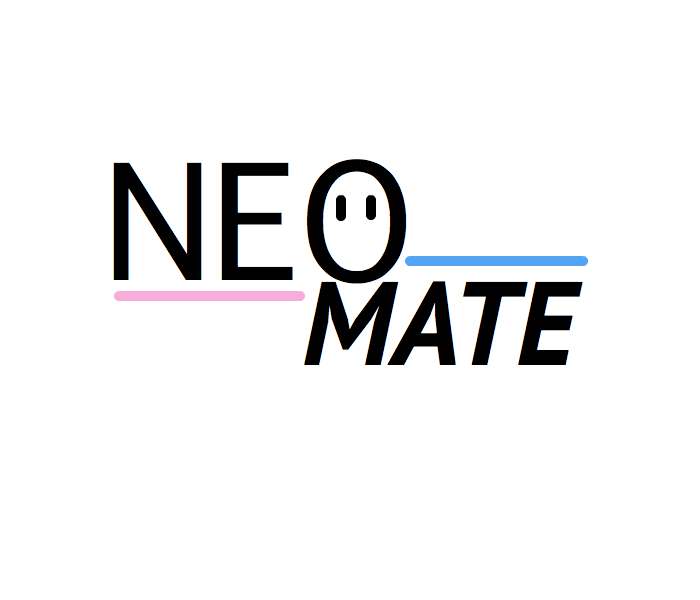 Features
Hospital
Home
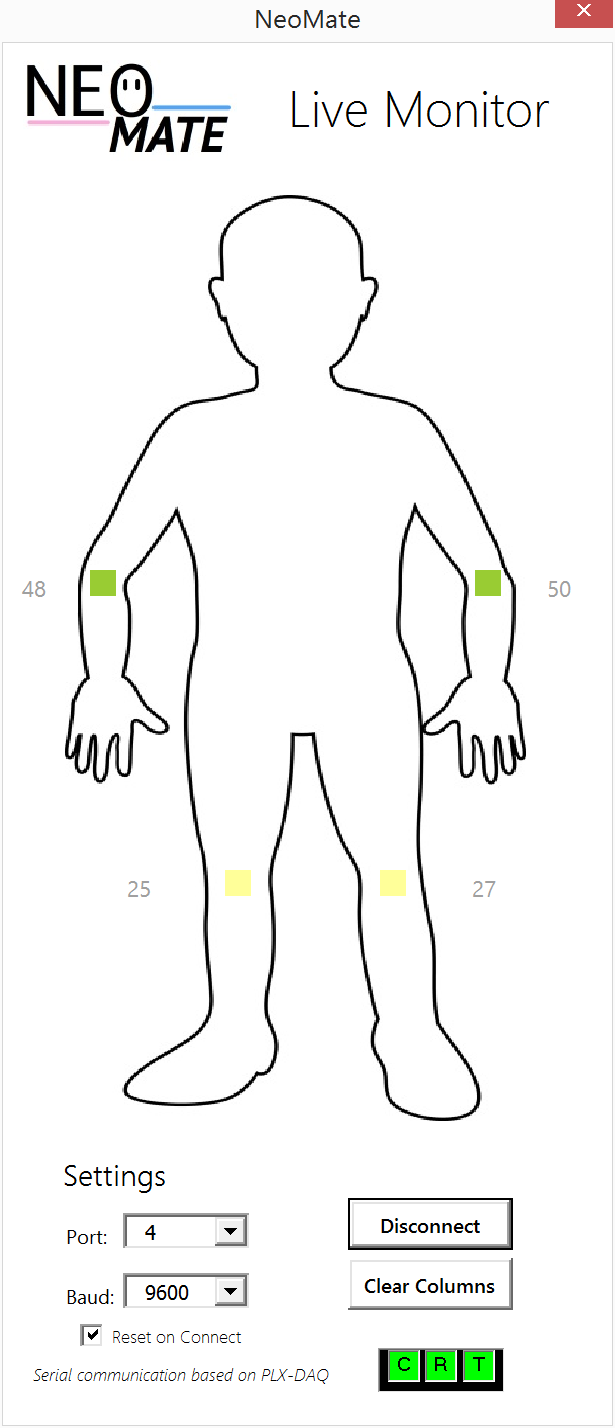 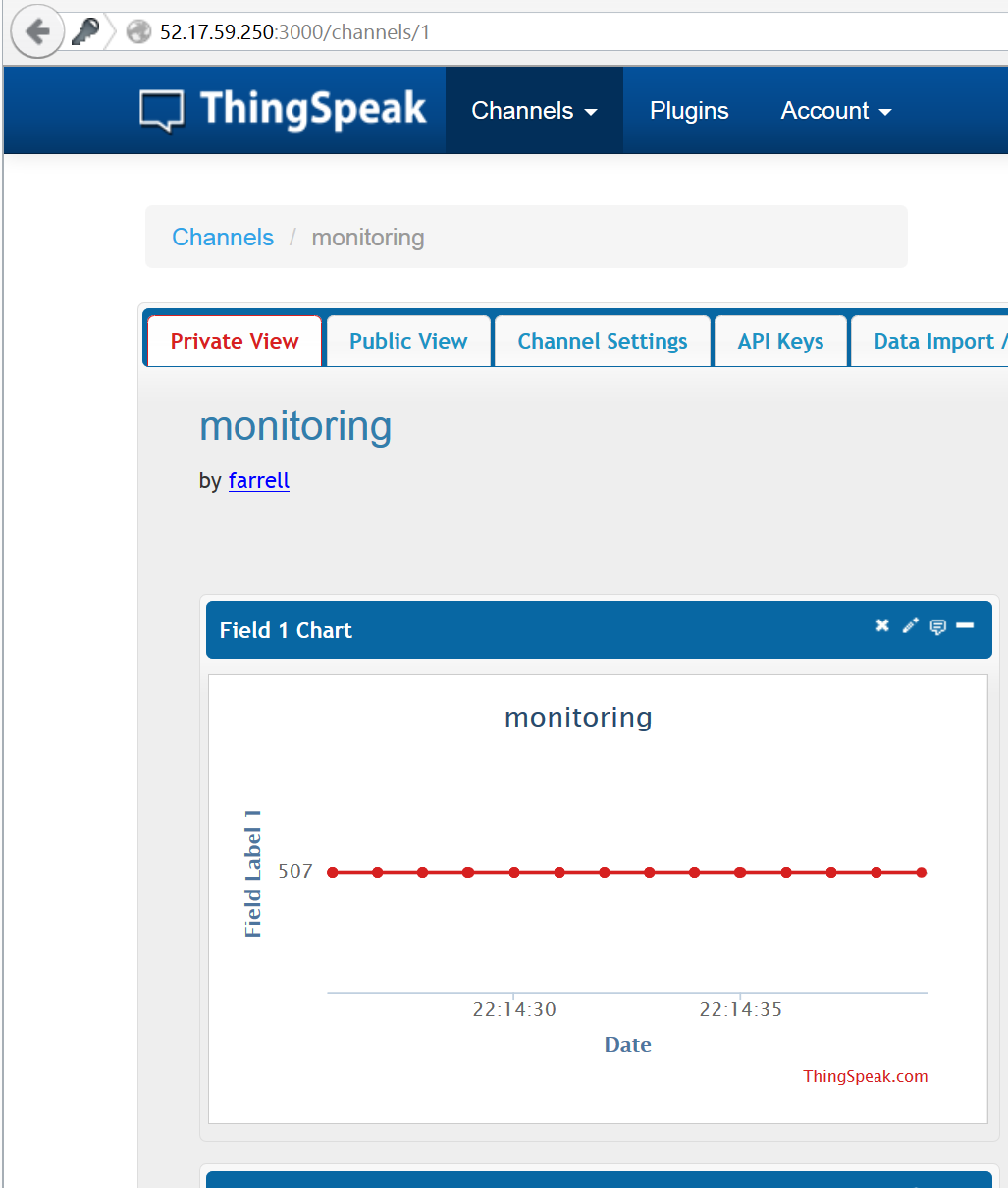 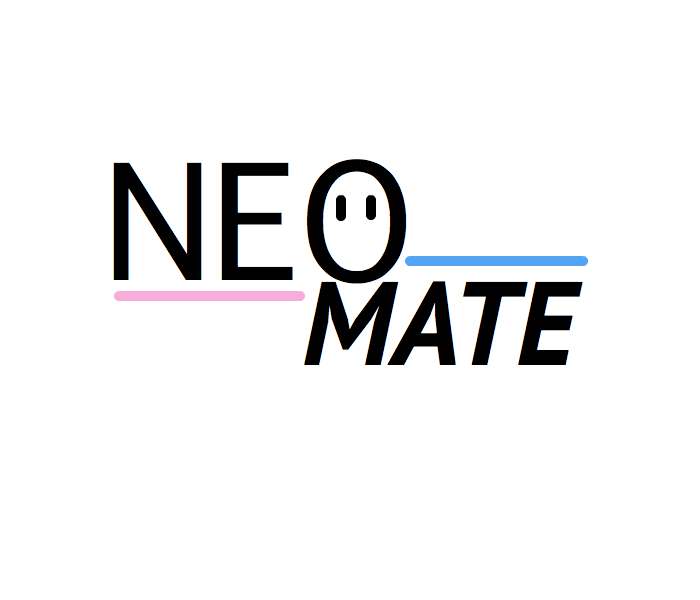 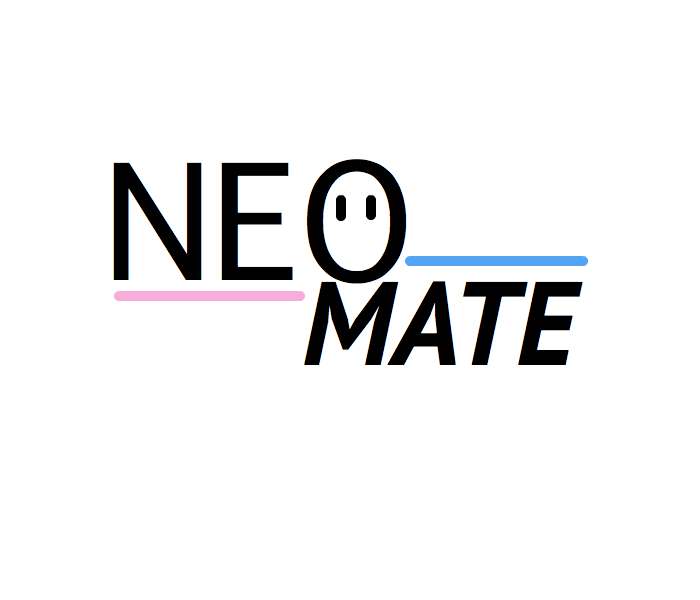 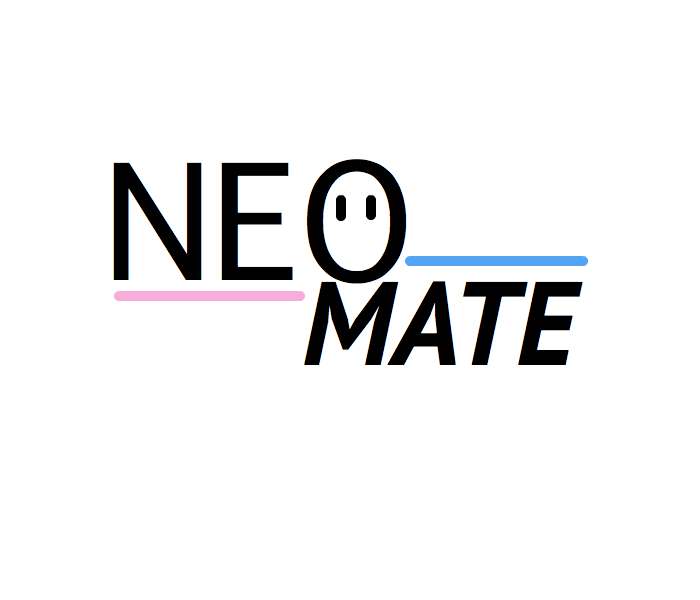 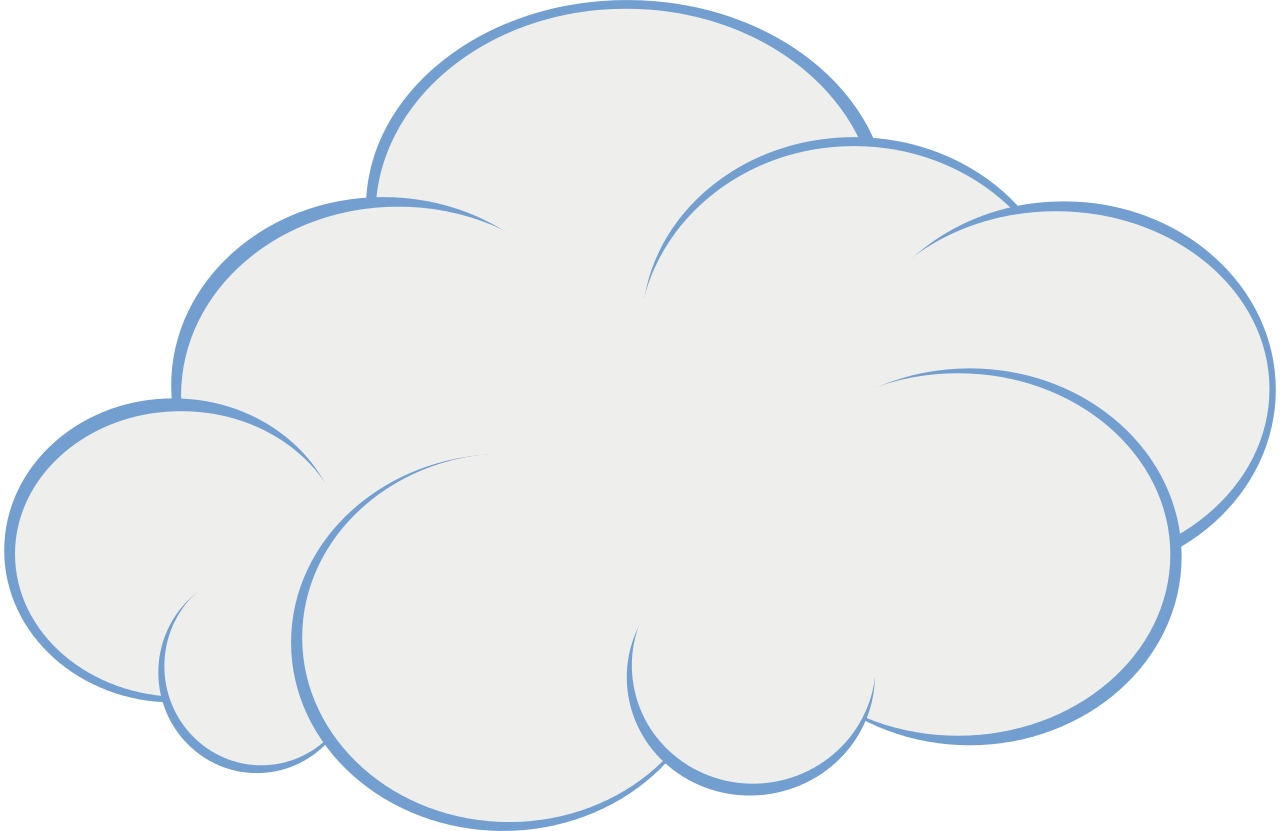 Mass monitoring of multiple NeoMates
Cloud based uploading and storage
Automated and 
real-time data-logging
Live measurement of moving limbs
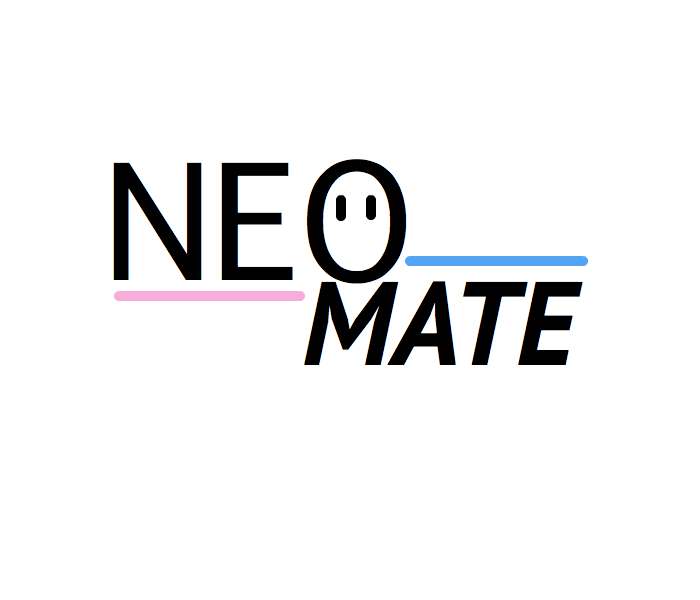 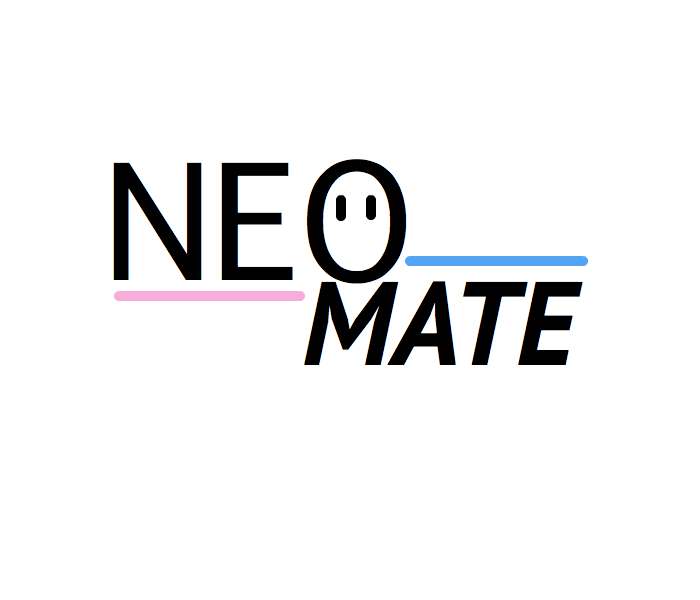 Design
4 flex sensors: one on each of the arms and legs
Sewn in pockets
Baby suit is machine washable (with electronics removed)
Chest pocket for electronics
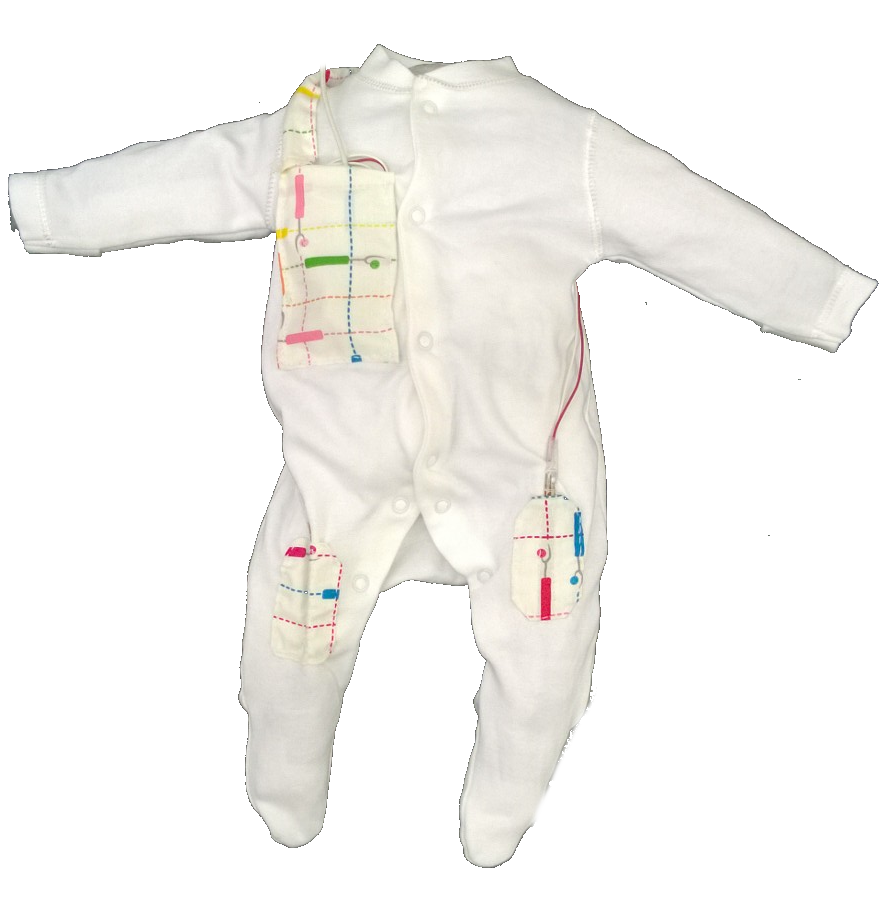 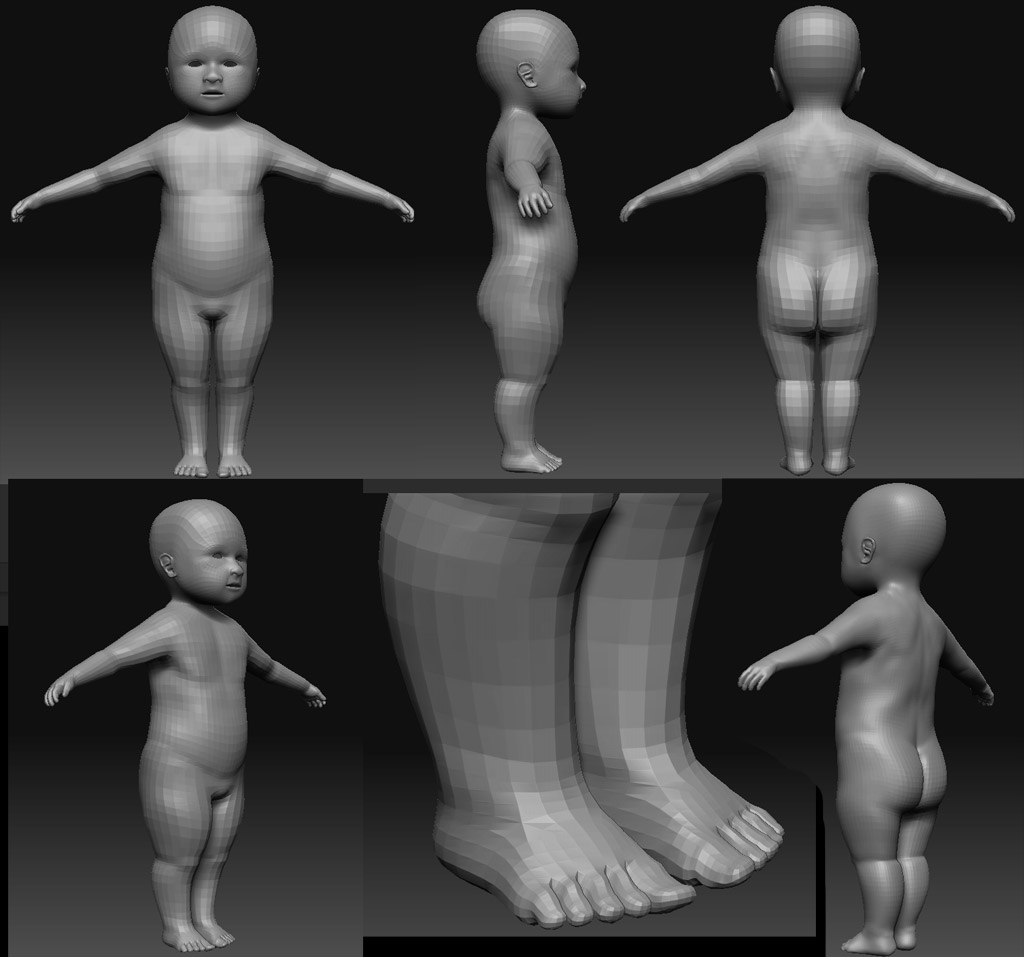 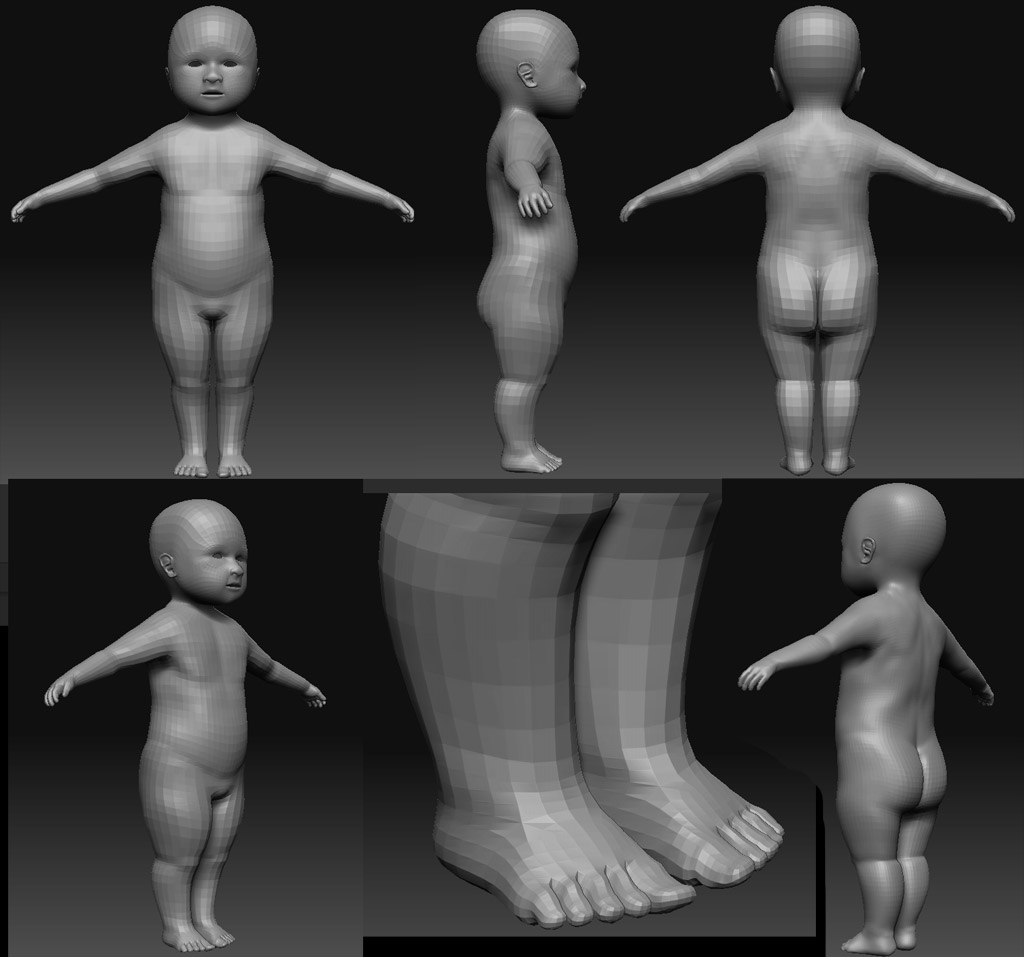 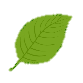 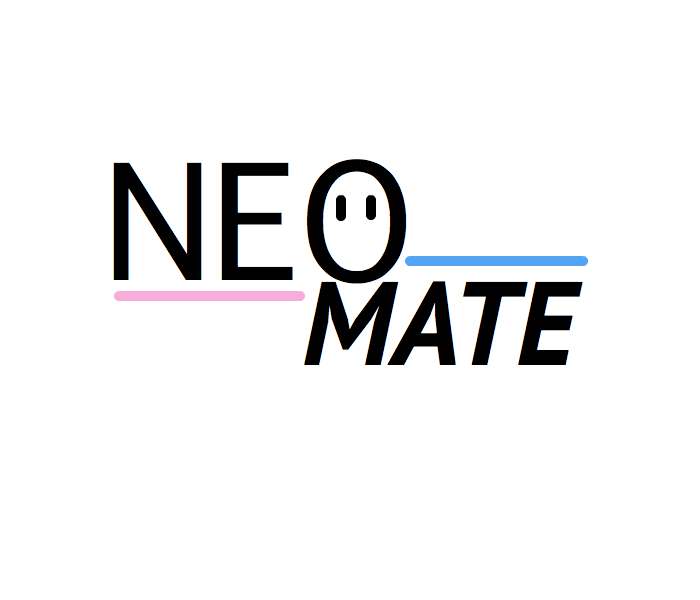 Electronic design
Flex sensors act as potentiometer
Voltage data are processed by mBed
Different ways of showing the output and result
Android app for phones and tablet (real-time)
Excel with Visual Basic for data logging and graph plotting (4 hours of tracking, up to 12 hours)
Upload to cloud server for future use (Back-up)
Modular design: can be implemented for different sensors
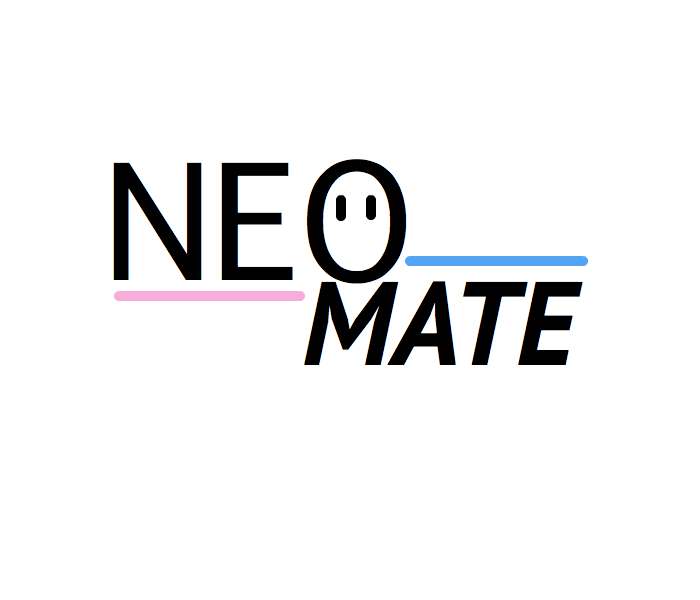 Future developments
Implement more sensors, including breathing sensor
Printed circuit board
Enhanced bluetooth
Seizure alert
Accelerometer for orientation
Heartbeat monitoring
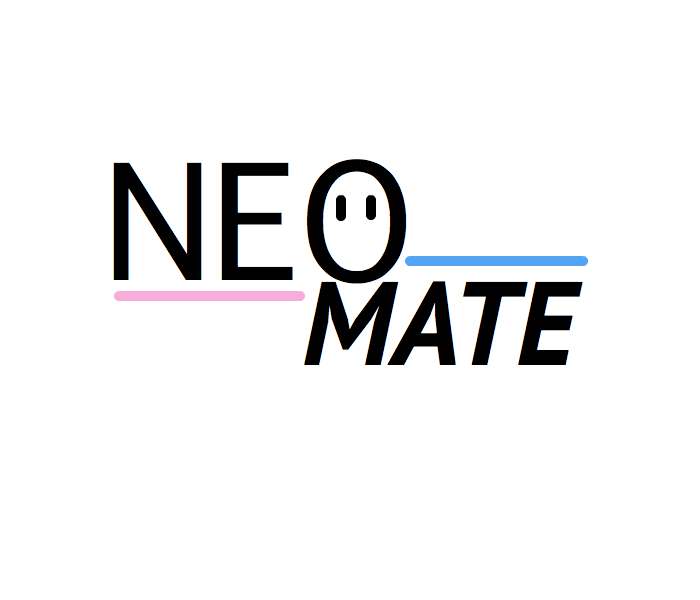 Questions?